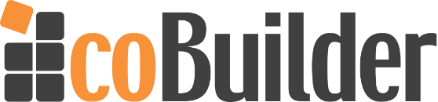 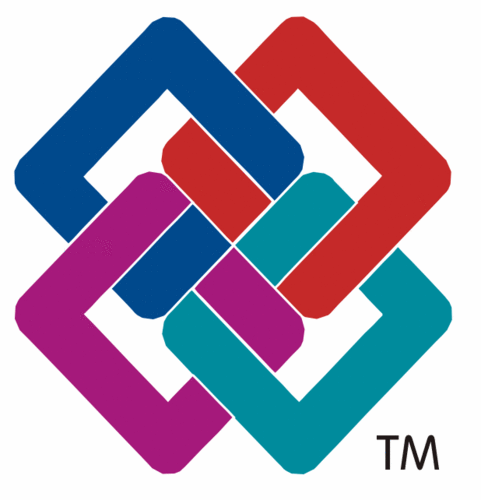 Framework for Product Data Templates
Product Data Templates (PDT)

Generic datasets containing all relevant data for a product	- Performance data (relevant for a building or infrastructure)
	…but also:	- Geometric data	- Operational and Maintenance Data	- Manufactures Data	- Features Data	- Environmental DataA PDT is interoperable – holds languages, stages and formats
Not a part of the suggested standard
(but explains what a PDT can hold)
NWIP in CEN/TC 442 WG4 from Norway
Product data templates based on CEN/CENELEC standards in an open European Data DictionaryPart 1: General structure of a product data template and how to relate to Industry 	     Foundations Classes (IFC)
Product data templates based on CEN/CENELEC standards in an open European Data Dictionary.Part 2: Framework for product data templates based on harmonised technical           specifications under the Construction Products Regulation (CPR), and how to           relate the product data templates to Industry Foundation Classes (IFC)
Background
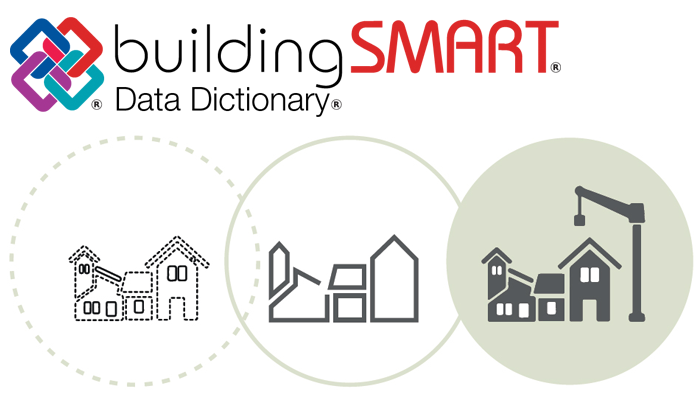 ProductInfoX project
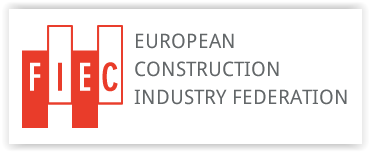 The European Construction Industry Federation (FIEC)
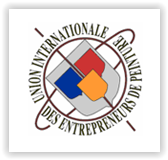 The International Union of Painting Contractors
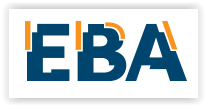 The Norwegian Contractors Association (EBA)
Read more at: www.productinfox.eu , https://youtu.be/jLR67V1I8mM
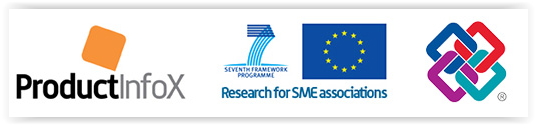 ProductInfoX project
Aim

Address the common challenge faced by the SMEs in the construction sector of collecting and using information on products and equipment

Help actors in the construction industry to collect and distribute relevant data associated with the free flow of construction products throughout The design-build-operate life cycle of construction assets

Understanding the Construction Products Regulation with its 7 basic requirements, and the common technical language to assess the performance of construction products
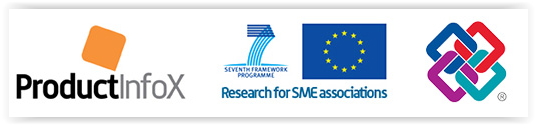 Construction Products Regulation (CPR)
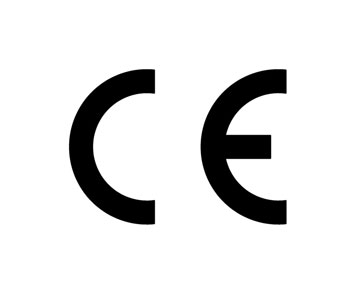 Construction Product Regulation (CPR)
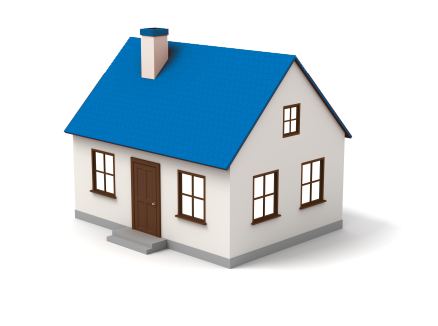 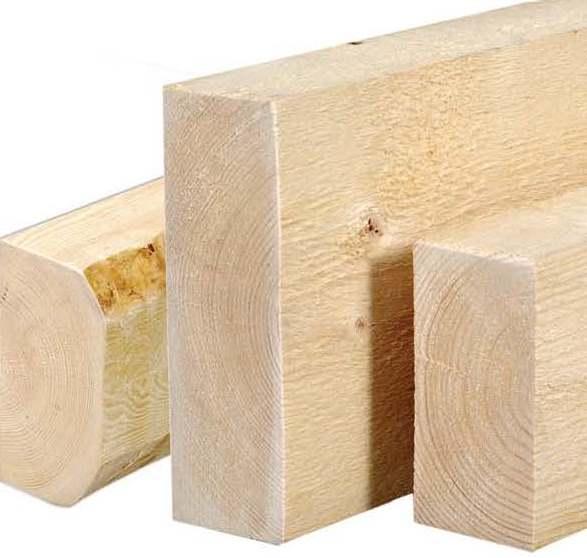 Essential
Characteristics
1.   Mechanical resistance and stability
2.   Safety in case of fire
3.   Hygiene, health and the environment
4.   Safety and accessibility in use
5.   Protection against noise
6.   Energy economy and heat retention
7.   Sustainable use of natural resources
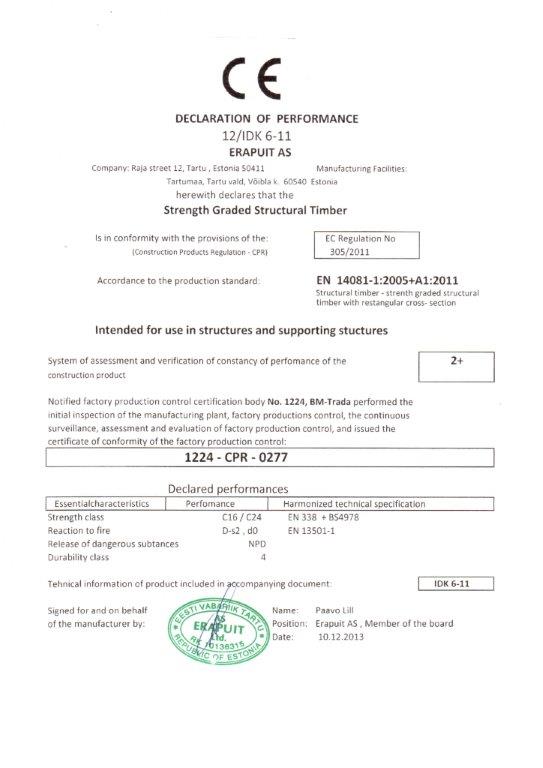 CPR
Lays down harmonised rules for the marketing of construction products in the EU
Provides a common technical language to assess the performance of construction products
Ensures reliable information is available to professionals, public authorities, and consumers, so they can compare the performance of products from different manufacturers in different countries.
Window example
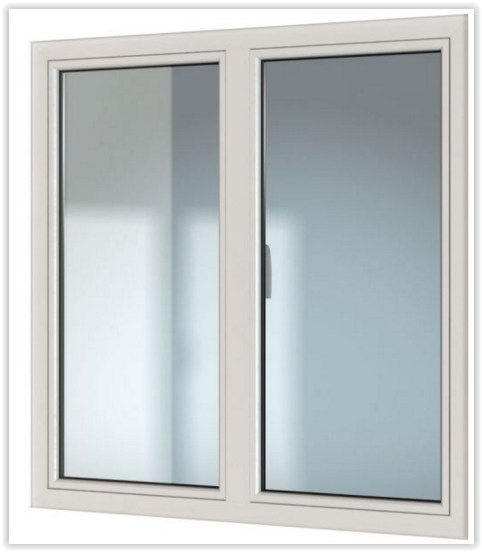 Window example
CPR
7 Basic requirements
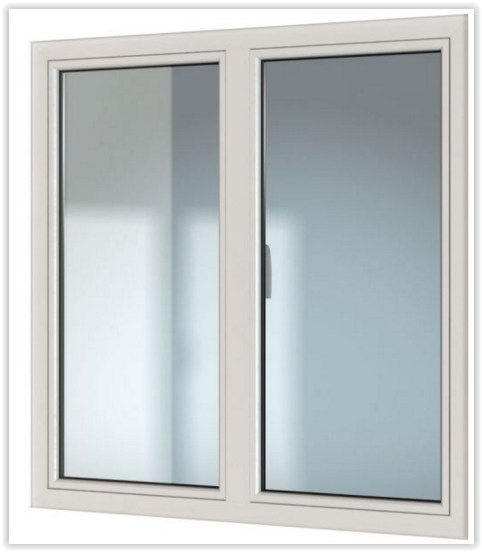 Window example
CPR
7 Basic requirements
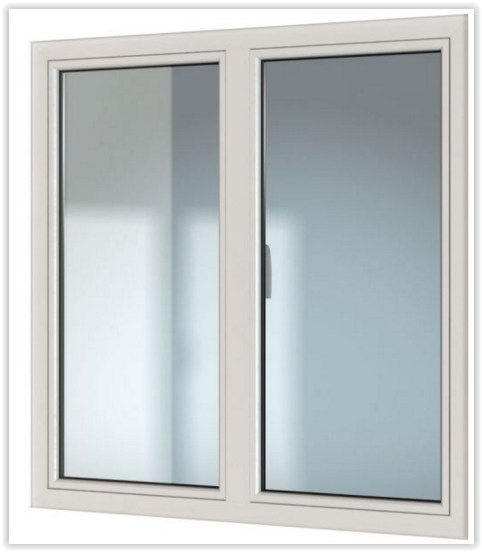 Harmonised Standard
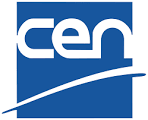 Window example
CPR
7 Basic requirements
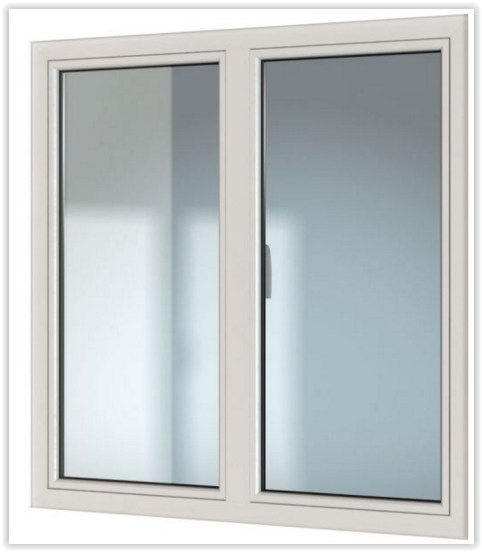 Harmonised Standard
EN 14351-1 Windows and doors, Annex ZA
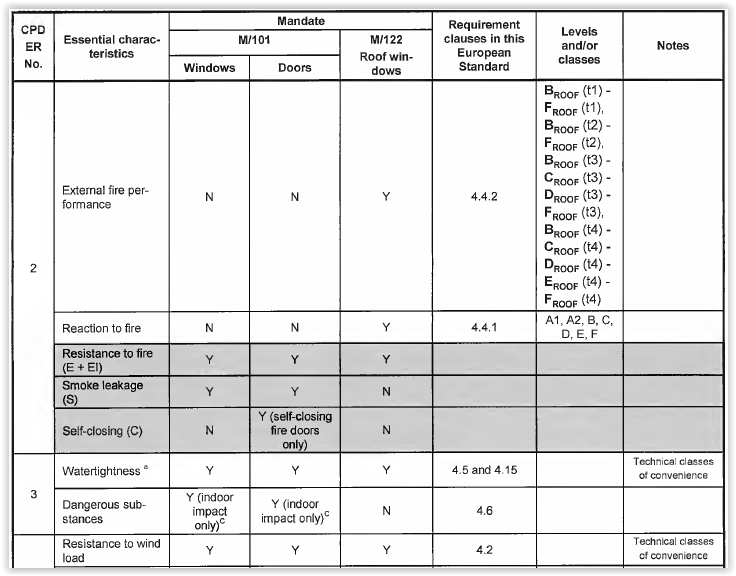 Window example
CPR
7 Basic requirements
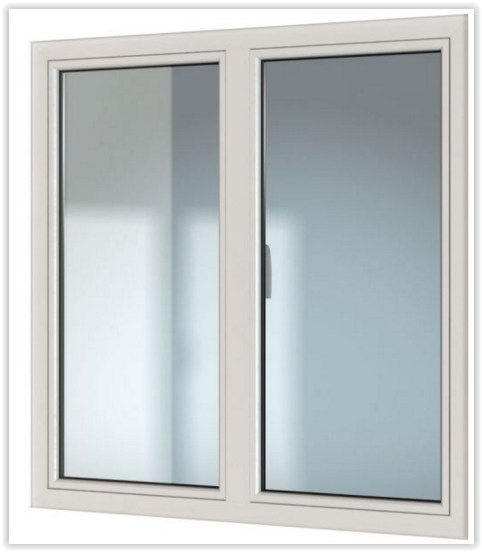 Harmonised Standard
EN 14351-1 Windows and doors, Annex ZA
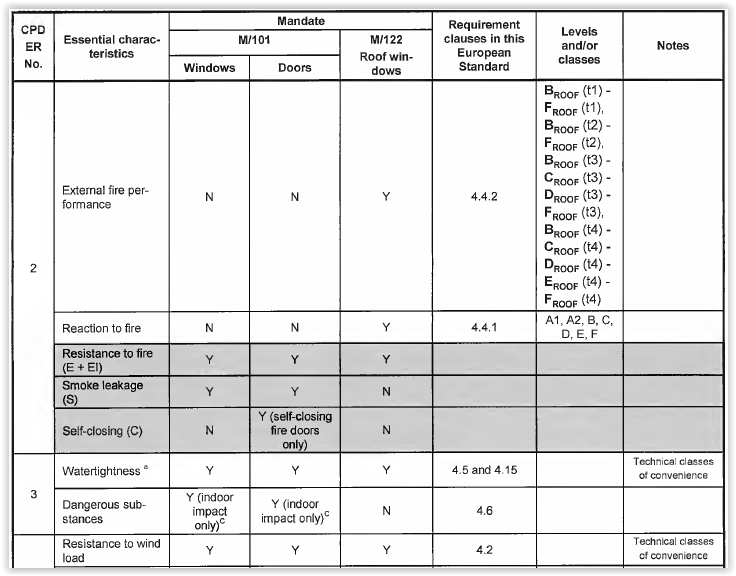 Essential Characteristics
Resistance to fire
test method
Thermal transmittance
test method
Acoustic performance
test method
Window example
CPR
7 Basic requirements
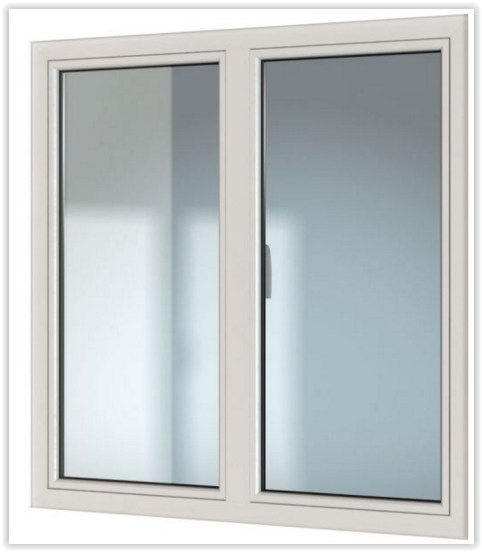 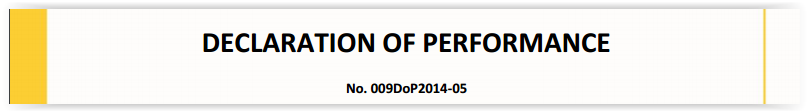 Harmonised Standard
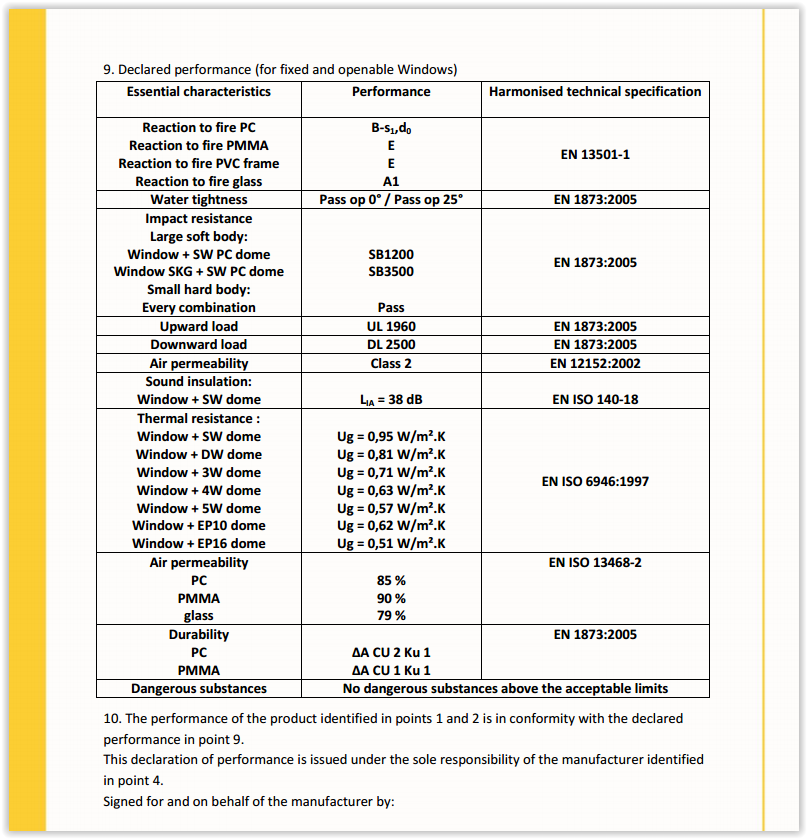 EN 14351-1 Windows and doors, Annex ZA
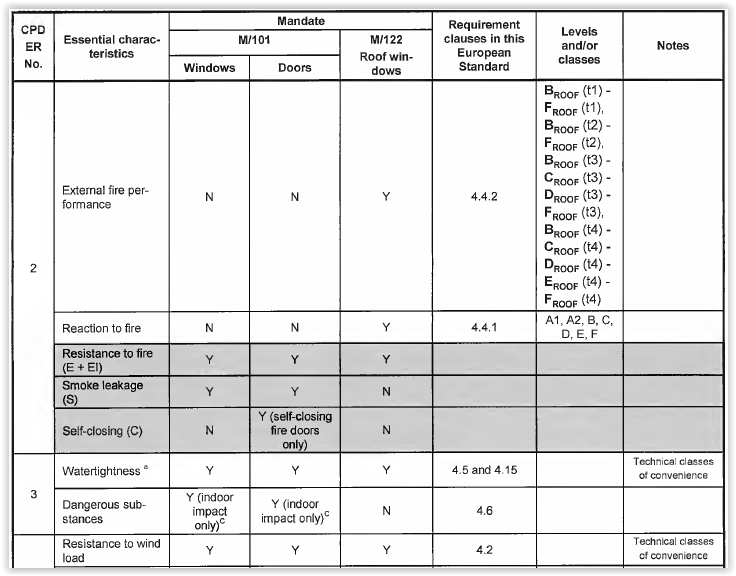 Essential Characteristics
Resistance to fire
test method
Thermal transmittance
test method
Acoustic performance
test method
Window example
CPR
7 Basic requirements
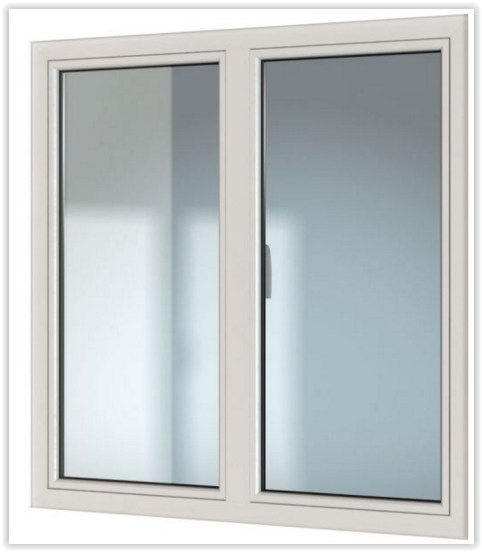 Harmonised Standard
The scope of the NWIP covers both properties under essential characteristics and properties not covered by essential characteristics
Essential Characteristics
Resistance to fire
test method
Thermal transmittance
test method
None Essential Characteristics
Acoustic performance
Operating forces
test method
test method
Mechanical strength
test method
Bullet resistance
test method
Window example
CPR
7 Basic requirements
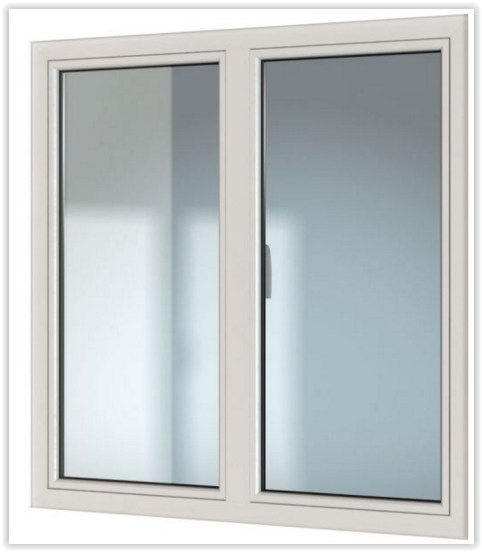 Harmonised Standard
Window
Define the product type
Essential Characteristics
Resistance to fire
test method
Thermal transmittance
test method
None Essential Characteristics
Acoustic performance
Operating forces
test method
test method
Mechanical strength
test method
Bullet resistance
test method
Window example
CPR
7 Basic requirements
European common technical language
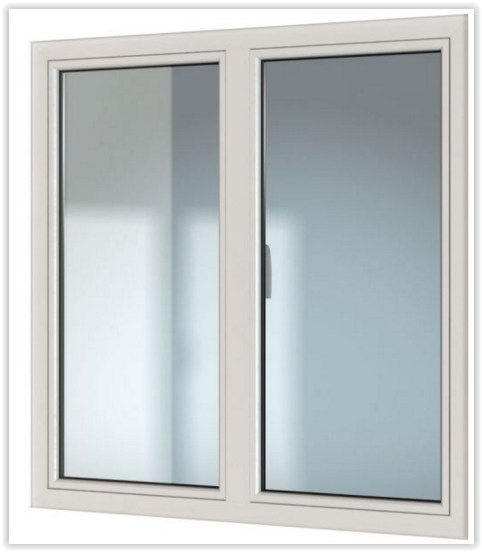 Harmonised Standard
Window
Essential Characteristics
Resistance to fire
test method
Thermal transmittance
test method
None Essential Characteristics
Acoustic performance
Operating forces
test method
test method
Mechanical strength
test method
Bullet resistance
test method
European Data Dictionary
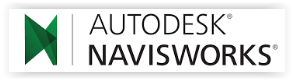 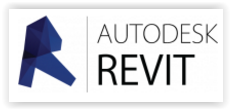 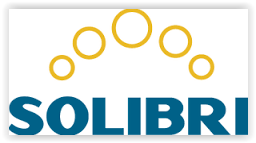 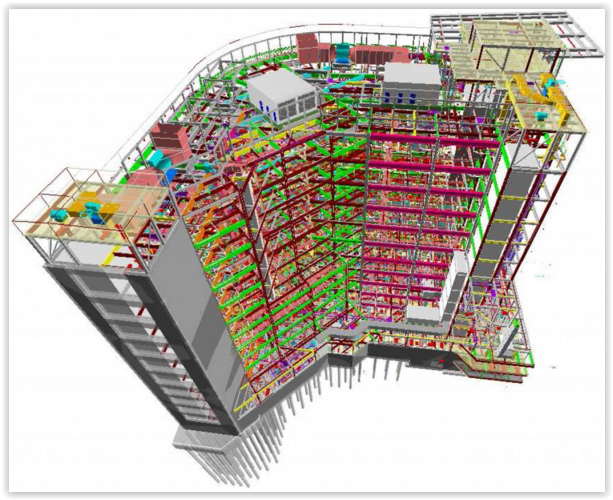 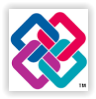 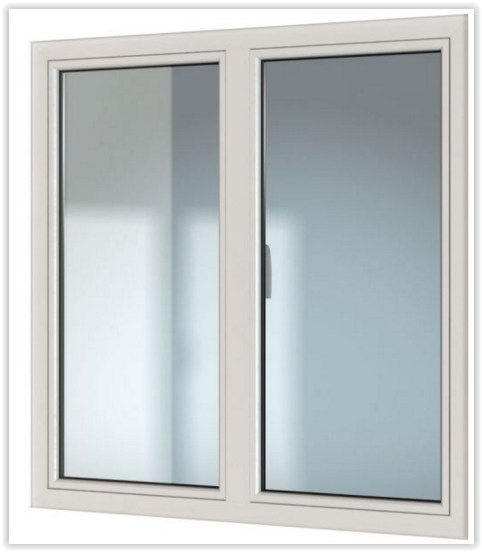 Window
IFC
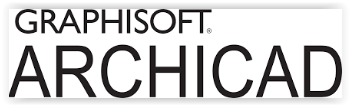 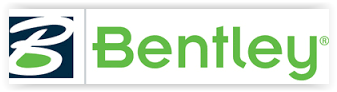 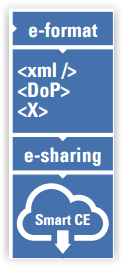 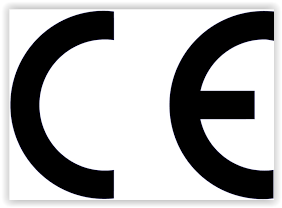 Property set EN14351-1
Resistance to fire
test method
Thermal transmittance
test method
PIM/DAM
Acoustic performance
test method
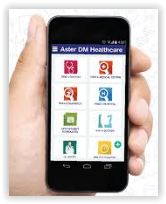 Relation between smart CE marking and works within CEN/TC 442 WG4
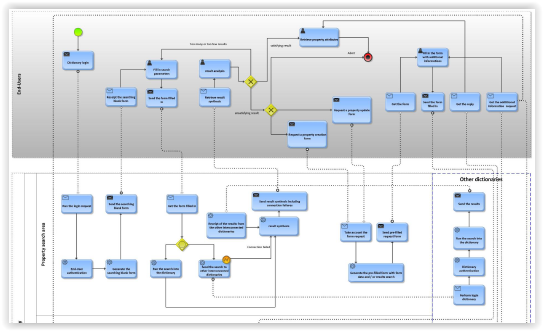 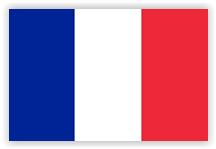 NWIP 1&2 
PPBIM process
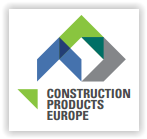 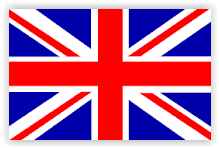 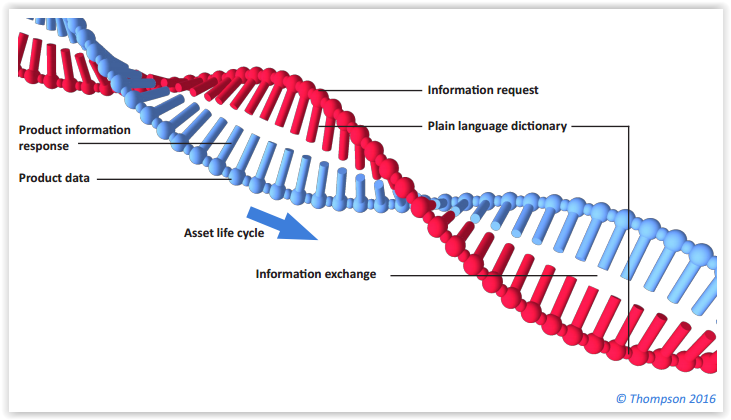 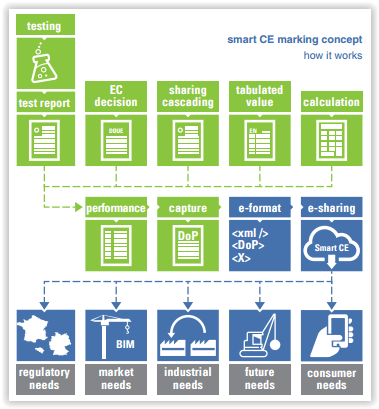 UK LEXiCON
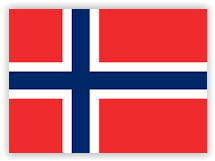 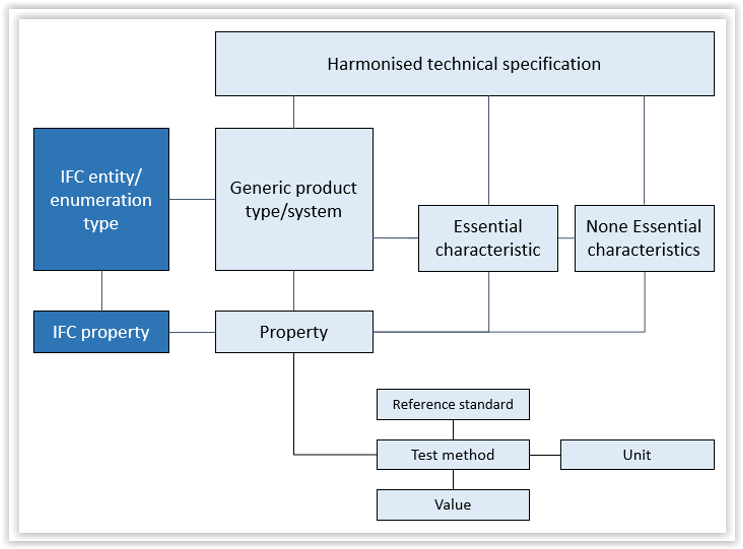 NWIP 3&4
Product data template
CEN/TC 442 – WG4, New  Work Item ProposalProduct data templates based on CEN/CENELEC standards in an open European Data DictionaryGeneral structure of a product data template and how to relate to Industry Foundations Classes (IFC)
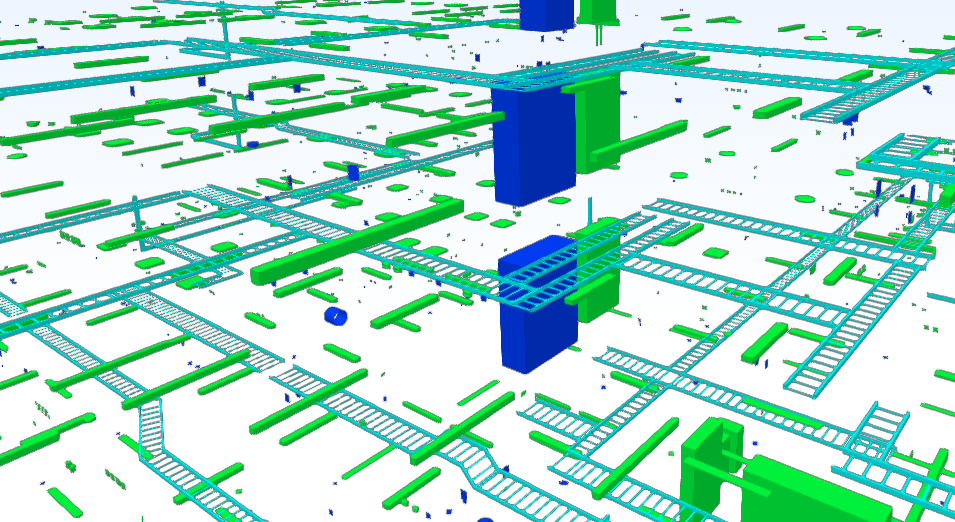 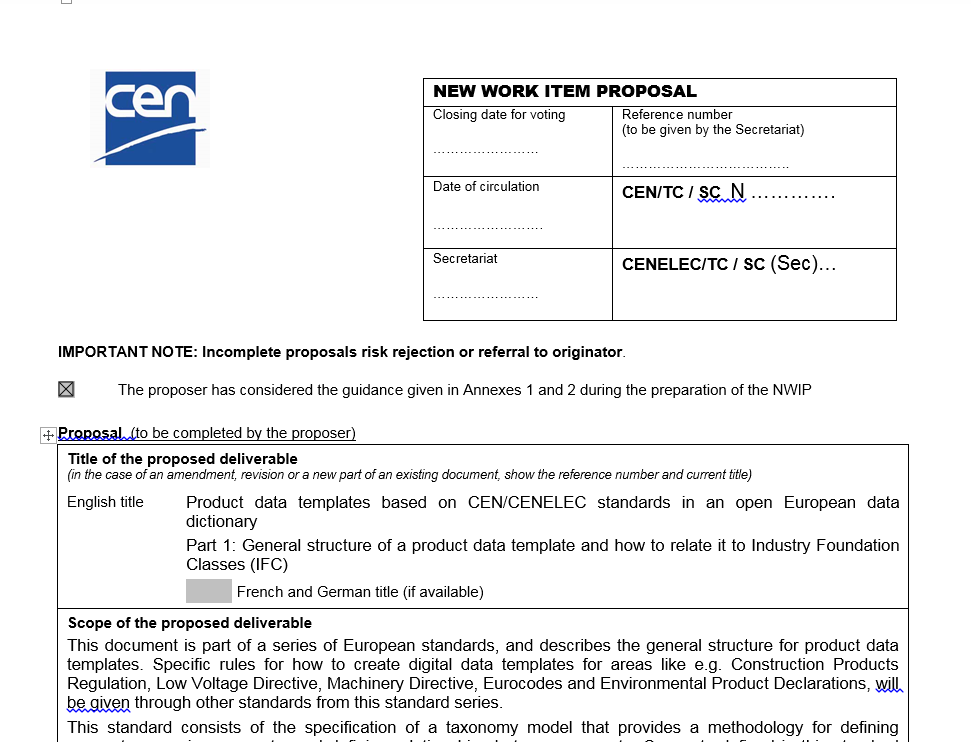 CEN/TC 442 – WG4, New  Work Item ProposalProduct data templates based on CEN/CENELEC standards in an open European Data Dictionary.Part 2: Framework for product data templates based on harmonised technical specifications under the Construction Products Regulation (CPR), and how to relate the product data templates to Industry Foundation Classes (IFC)
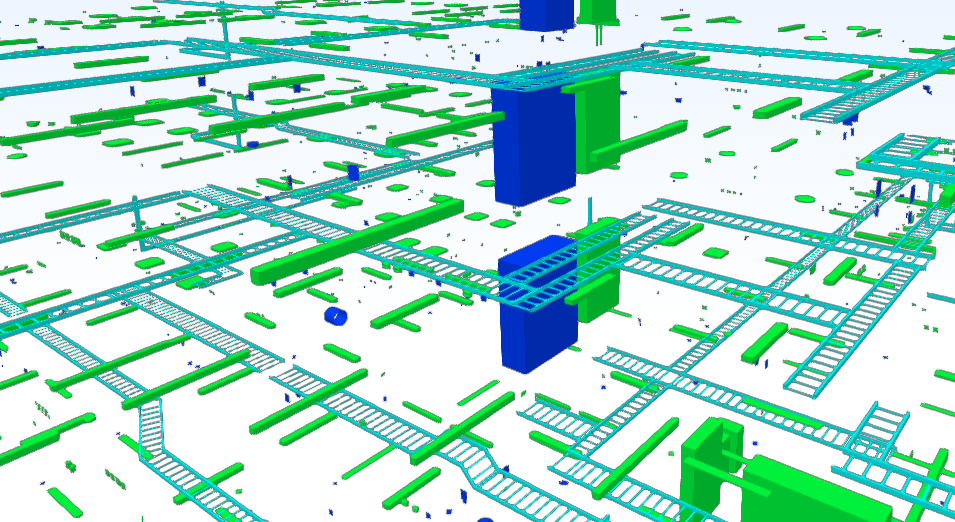 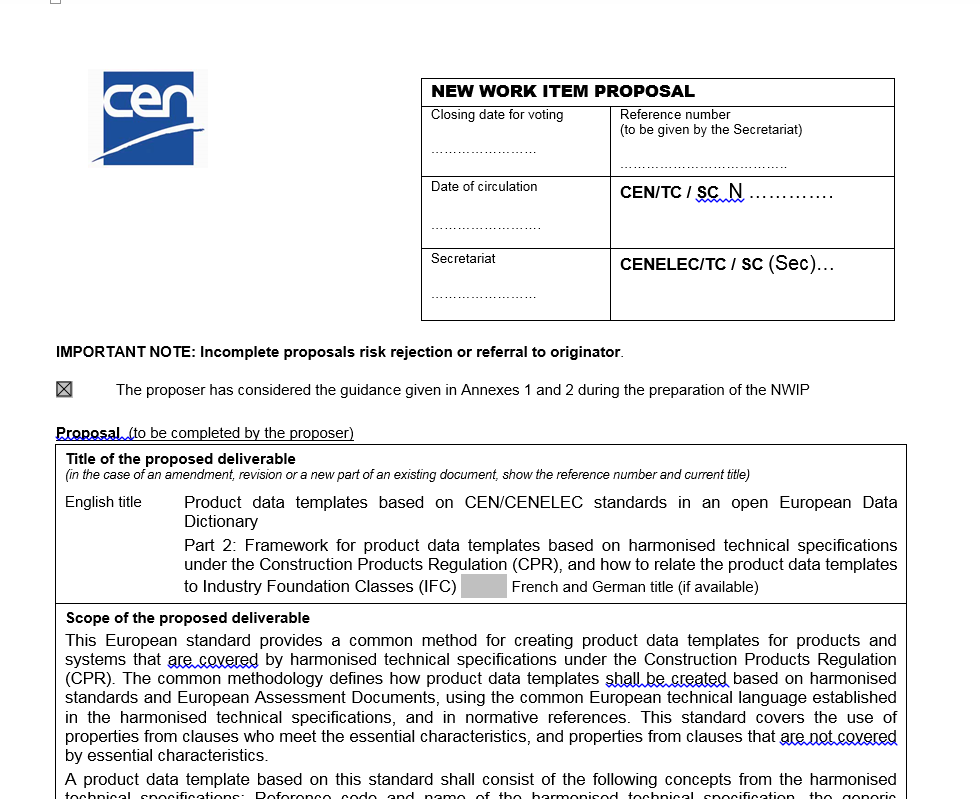 no.linkedin.com/in/fredenlund
Lars Chr. Fredenlund
CEO coBuilder AS
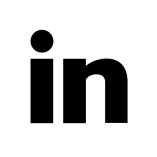 LINKEDIN
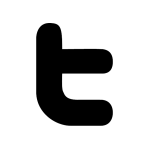 FACEBOOK
TWITTER
no.linkedin.com/in/fredenlund
twitter.com/@_fredenlund
WWW.FACEBOOK.COM/cobuilder.international
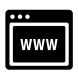 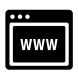 WWW.COBUILDER.COM
WWW.GOBIM.COM
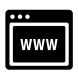 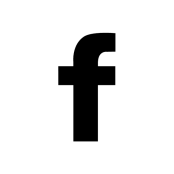 WWW.PRODUCTXCHANGE:COM
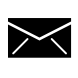 fredenlund@cobuilder.com
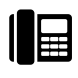 (+47) 95724990
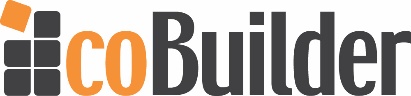 23